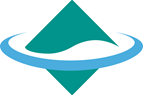 地方公共団体実行計画を核とした地域の
低炭素化基盤整備事業
補助・委託
平成30年度案5.8億円（平成29年度予算額3.32億円）
実施期間：委託 平成26年度～平成32年度 
　　　　　補助 平成30年度～平成34年度
担当課：大臣官房環境計画課（03-5521-8232）
施策番号：33
地域における地球温暖化対策の計画の
策定率向上と地域の低炭素化を促進
地球温暖化対策推進法に基づく地域における地球温暖化対策の計画「地方公共団体計画」の策定・強化を促す、
①地方公共団体実行計画等の調査・分析・フィードバック
②地域の温室効果ガスインベントリ構築支援等
③地方公共団体実行計画PDCA強化体制の支援
④地方公共団体実行計画策定・実施マニュアル等の説明会の開催等
⑤人材派遣等による低炭素化事業の案件形成支援
地方公共団体実行計画の策定率(2017年10月調査時点※速報値）
●計画策定率の向上目標
事務事業編：平成32年度までに80％、
　　　　　　平成42年度までに100％
※  全ての地方公共団体が策定義務の対象

区域施策編：平成32年度までに100％
※  都道府県、政令指定都市、中核市、施行時特例市 が策定義務の対象
今後、計画の策定・改定を予定している団体や、
計画に基づく取組を強化する団体を幅広くサポート
※　数値は今後の精査により変動する可能性がある。
1
地方公共団体実行計画を核とした地域の低炭素化基盤整備事業
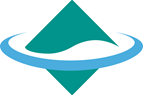 平成28年度予算
2,550百万円（新規）
実行計画策定率向上と地域の低炭素化を促進
事業① 実行計画等の調査・分析・フィードバック
実行計画の策定状況等を調査して分析・評価。その結果をフィードバック。
事業② 地域の温室効果ガスインベントリ構築支援等
温室効果ガス排出量推計について、地方公共団体が収集可能なデータ・手法に関する情報を収集・分析し、実態に即した推計手法等を検討。推計支援ツールや温室効果ガス排出に係るデータベース等を作成し、情報提供。
事業③ 実行計画PDCA強化体制の支援
実行計画のPDCA支援モデルを検討し、支援要請のある地方公共団体にて実証を行う。並びに「地方公共団体カーボン・マネジメント強化事業」で過年度に補助を行った地方公共団体において、PDCA体制の構築・強化等の実態を把握。実行計画の策定・実行・評価・支援に係る業務を効率化・高度化するための情報システムを設計・開発。
事業④ 実行計画策定マニュアル説明会等の開催等
実行計画策定マニュアル説明会等の開催や同マニュアルに追加する別冊等の作成を検討。
地方公共団体と地域金融機関両者の合同研修等の実施により、地域金融機関との連携モデルの創出支援等を実施。
事業⑤ 人材派遣等による低炭素化事業の案件形成支援
低炭素な地域づくり（地域の再エネ事業や公共施設の省エネ等）に資する持続可能な事業の案件形成を促進すべく、専門人材を派遣し、地方公共団体への研修・助言を行う。
2
「地方公共団体実行計画」事務事業編
地球温暖化対策の推進に関する法律（平成十年法律第百十七号）
第二十一条　都道府県及び市町村は、単独で又は共同して、地球温暖化対策計画に即して、当該都道府県及び市町村の事務及び事業に関し、温室効果ガスの排出の量の削減並びに吸収作用の保全及び強化のための措置に関する計画（以下「地方公共団体実行計画」という。）を策定するものとする。
２　地方公共団体実行計画は、次に掲げる事項について定めるものとする。
　一　計画期間
　二　地方公共団体実行計画の目標
　三　実施しようとする措置の内容
　四　その他地方公共団体実行計画の実施に関し必要な事項
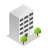 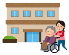 （例）庁舎・地方公共団体が
　　　管理する施設の省エネ対策　等
3
「地方公共団体実行計画」区域施策編
地球温暖化対策の推進に関する法律（平成十年法律第百十七号）
第二十一条　
３　都道府県並びに地方自治法（昭和二十二年法律第六十七号）第二百五十二条の十九第一項の指定都市及び同法第二百五十二条の二十二第一項の中核市（以下「指定都市等」という。）は、地方公共団体実行計画において、前項に掲げる事項のほか、その区域の自然的社会的条件に応じて温室効果ガスの排出の抑制等を行うための施策に関する事項として次に掲げるものを定めるものとする。
　一　太陽光、風力その他の再生可能エネルギーであって、その区域の自然的条件に適したものの利用の促進に関する事項
　二　その利用に伴って排出される温室効果ガスの量がより少ない製品及び役務の利用その他のその区域の事業者又は住民が温室効果ガスの排出の抑制等に関して行う活動の促進に関する事項
　三　都市機能の集約の促進、公共交通機関の利用者の利便の増進、都市における緑地の保全及び緑化の推進その他の温室効果ガスの排出の抑制等に資する地域環境の整備及び改善に関する事項
　四　その区域内における廃棄物等（循環型社会形成推進基本法（平成十二年法律第百十号）第二条第二項に規定する廃棄物等をいう。）の発生の抑制の促進その他の循環型社会（同条第一項に規定する循環型社会をいう。）の形成に関する事項
4